ENGG 2760A / ESTR 2018: Probability for Engineers
Fall 2020
10. Correlation and Large Deviations
Measuring dependence
Cov[X, Y] =  E[(X – E[X])(Y – E[Y])]
Cov[X, Y]
Corr[X, Y] =
√Var[X] Var[Y]
Measuring dependence
Cov
Corr
X, Y ind.
Y = X
Y = –X
Warning: Zero-covariance is not independence!
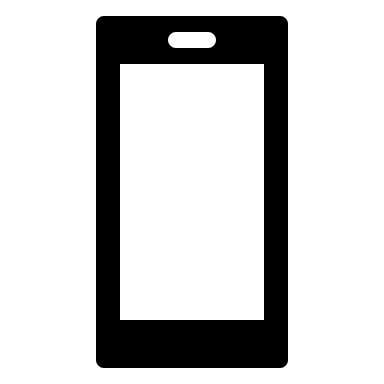 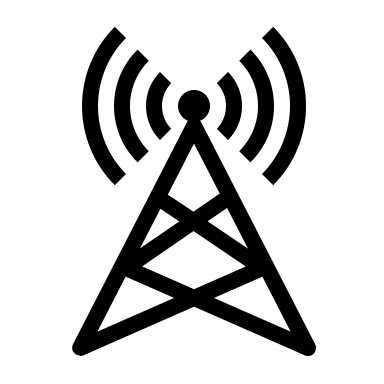 Y = X + N
X = 1 or -1
Cov[X, Y] =
Corr[X, Y] =
Variance of a sum
Var[X + Y] = Var[X] + Var[Y]   if independent
Variance of a sum
Var[X1 + … + Xn] = Var[X1] + … + Var[Xn]
if every pair Xi, Xj is independent.
n people throw their hats in a box and pick one out at random. What is the variance of the number of people who get their own?
In 1000 fair coin tosses, what is the variance of the number of HHH streaks?
Many times we do not need to calculate probabilities exactly
An approximate or qualitative estimate often suffices
P(magnitude 7+ earthquake within 10 years) = ?
I toss a coin 1000 times. The probability that I get a streak of 3 consecutive heads is
C
A
B
< 10%
> 90%
≈ 50%
I toss a coin 1000 times. The probability that I get a streak of 14 consecutive heads is
C
A
B
< 10%
> 90%
≈ 50%
Markov’s inequality
For every non-negative random variable X and every value a:
P(X ≥ a) ≤ E[X] / a.
Proof
100 people randomly redistribute their hats. What is the probability at least 10 people get their hat back?
X = Uniform(0, 4). How does P(X ≥ x) compare with Markov’s inequality?
I toss a coin 1000 times. What is the probability I get 3 consecutive heads
(a) at least 700 times
(b) at most 50 times